Конкурс как мощный импульс к достижению новых рубежей
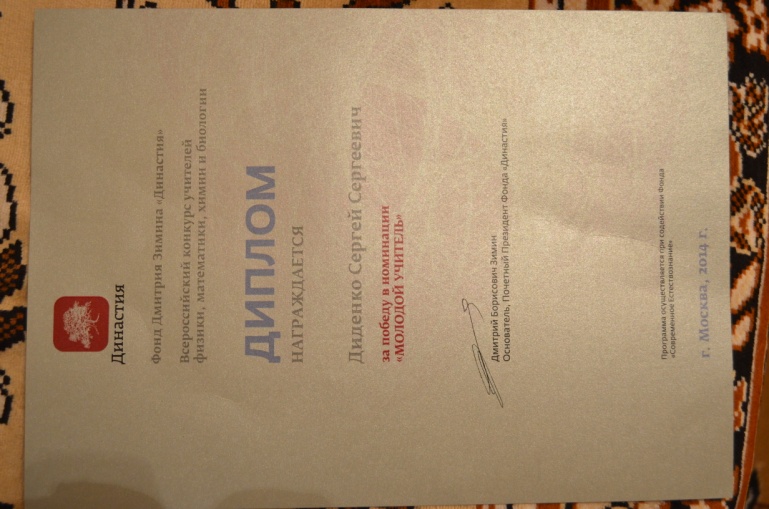 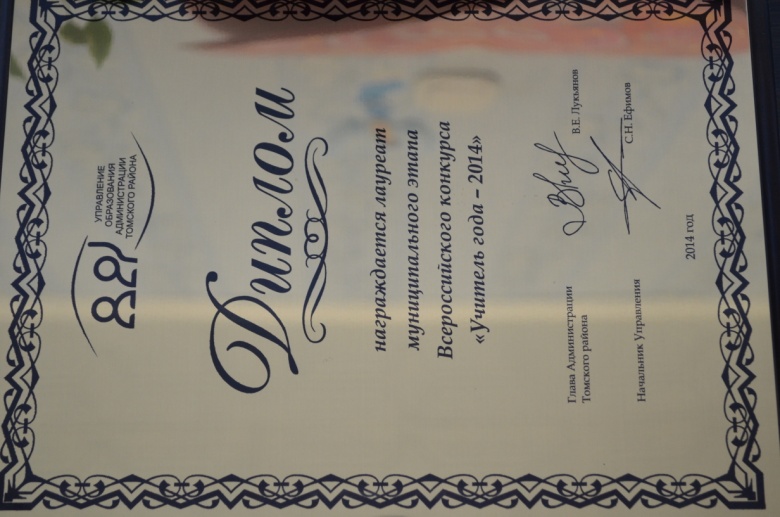 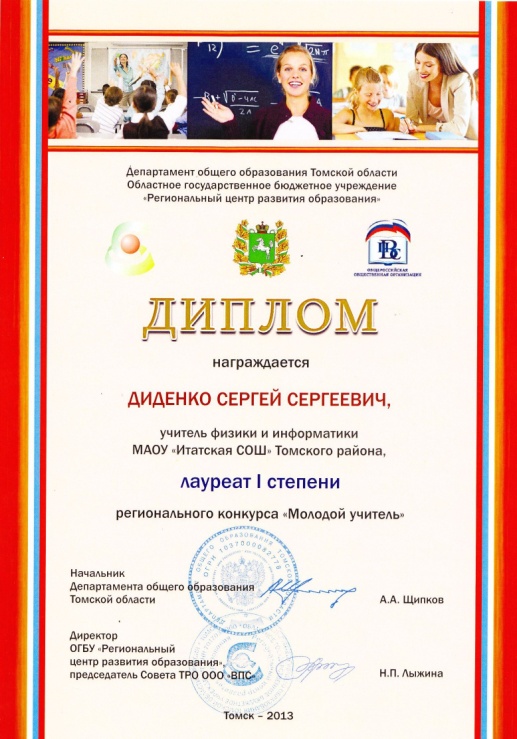 Диденко Сергей Сергеевич, учитель физики МАОУ «Итатской СОШ» 
Томского района
Как заработать?
1 – большое количество часов
2 – работа на результат
3 – различные конкурсы
Что дают нам конкурсы 
профессионального 
мастерства?
Известность
Материальные блага
Опыт
Творческая самореализация
Уверенность в себе
………………
Известность
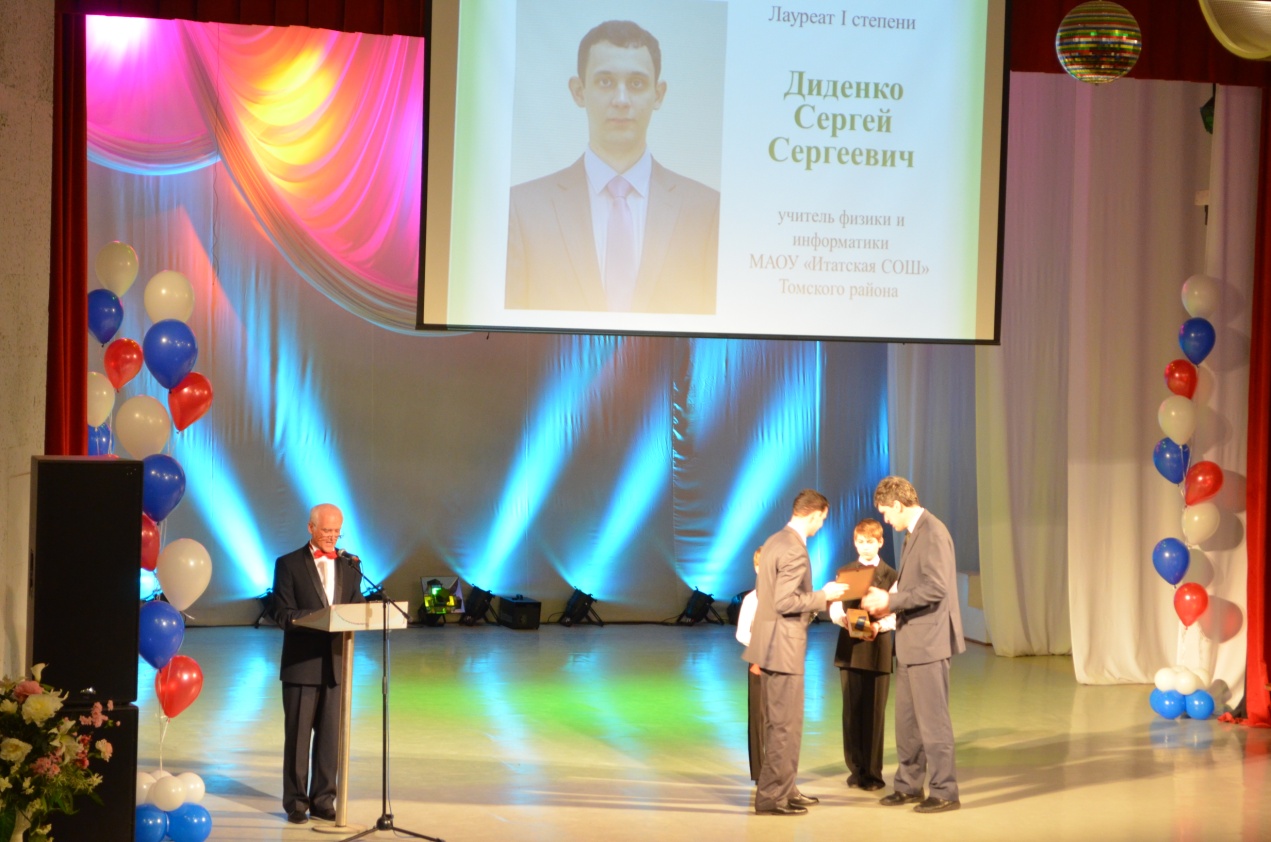 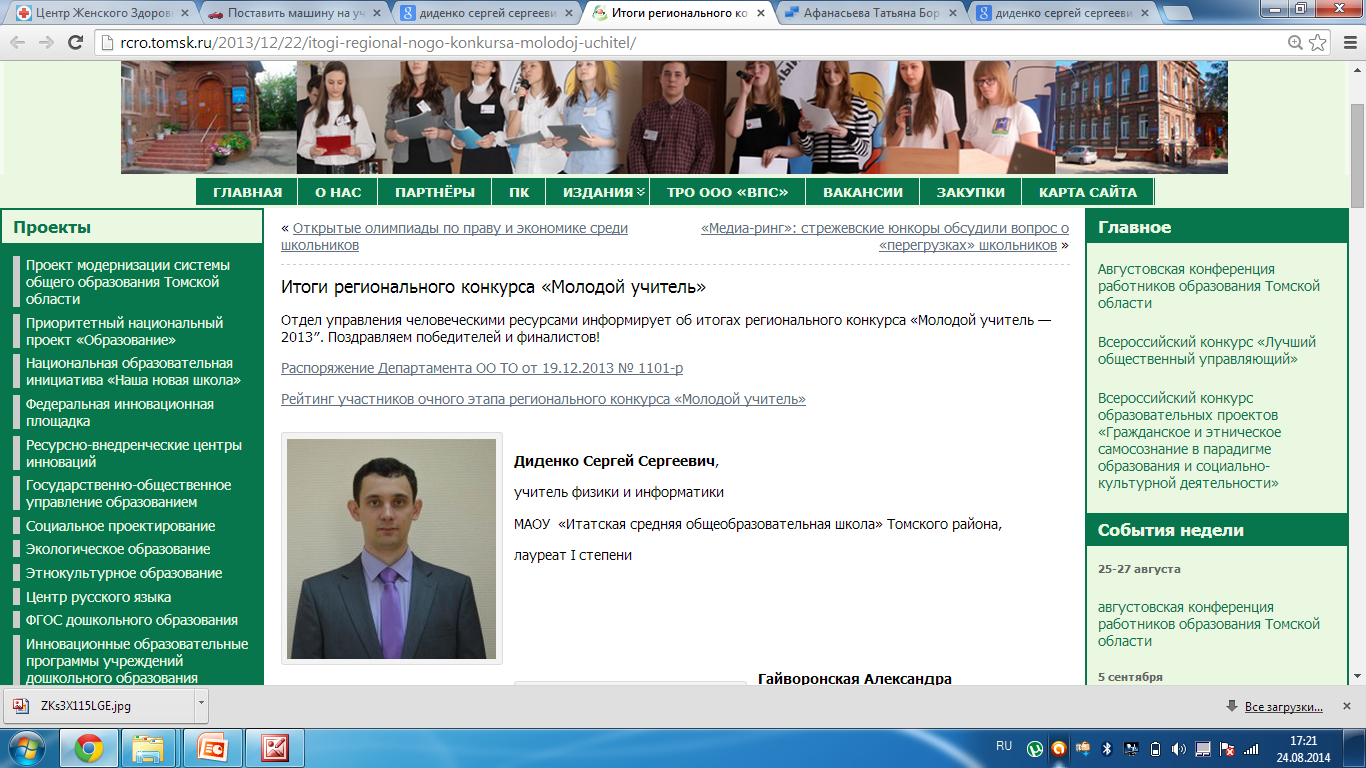 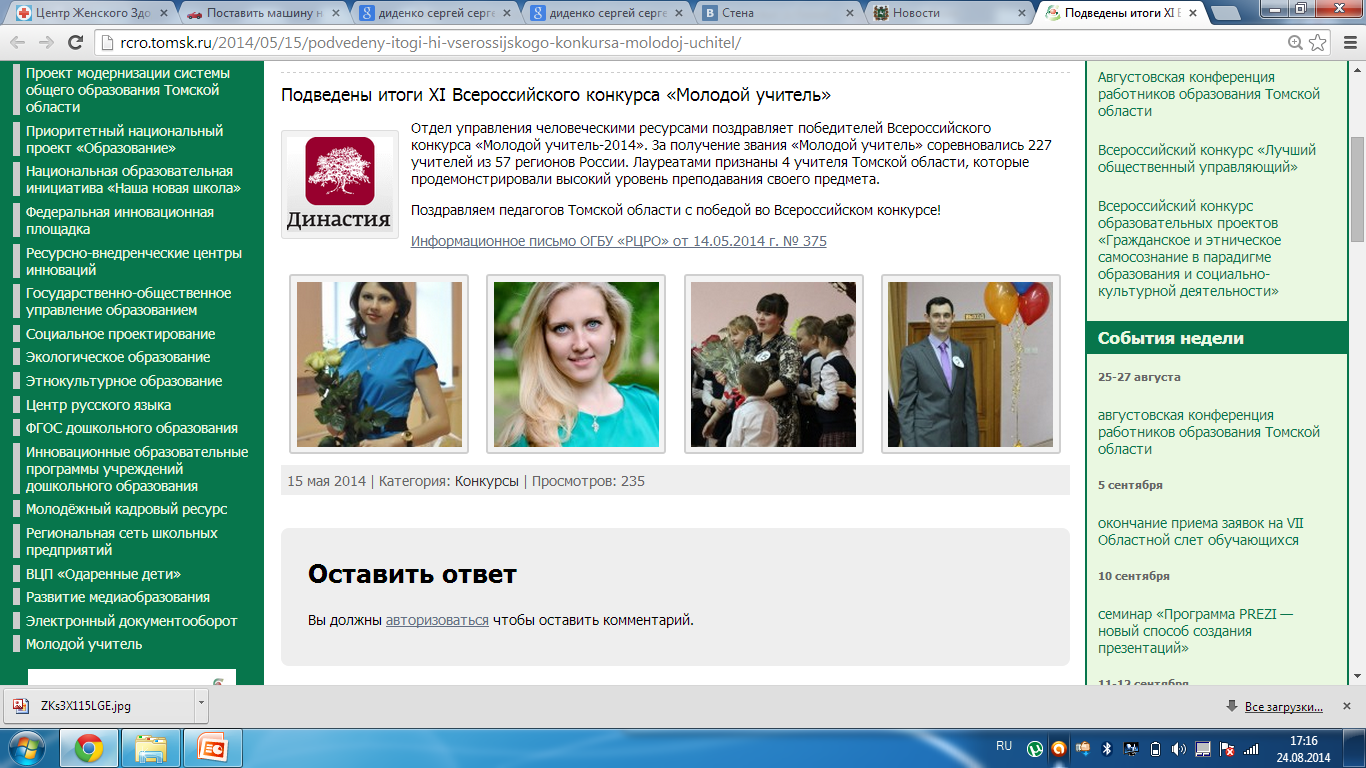 Карьерный рост
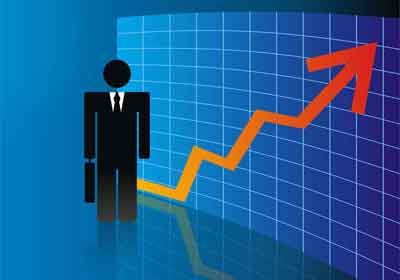 Материальные блага
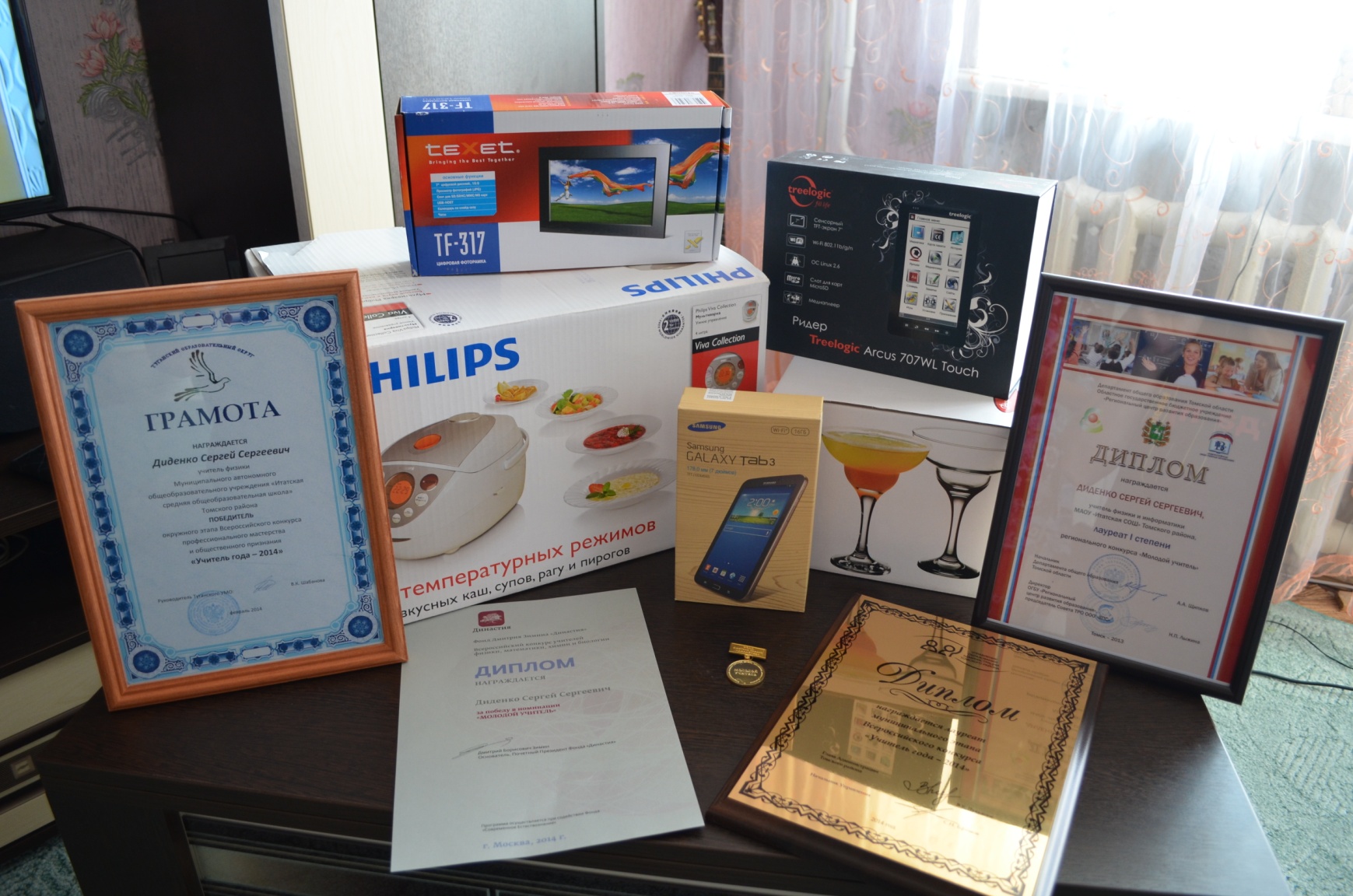 Творческая самореализация
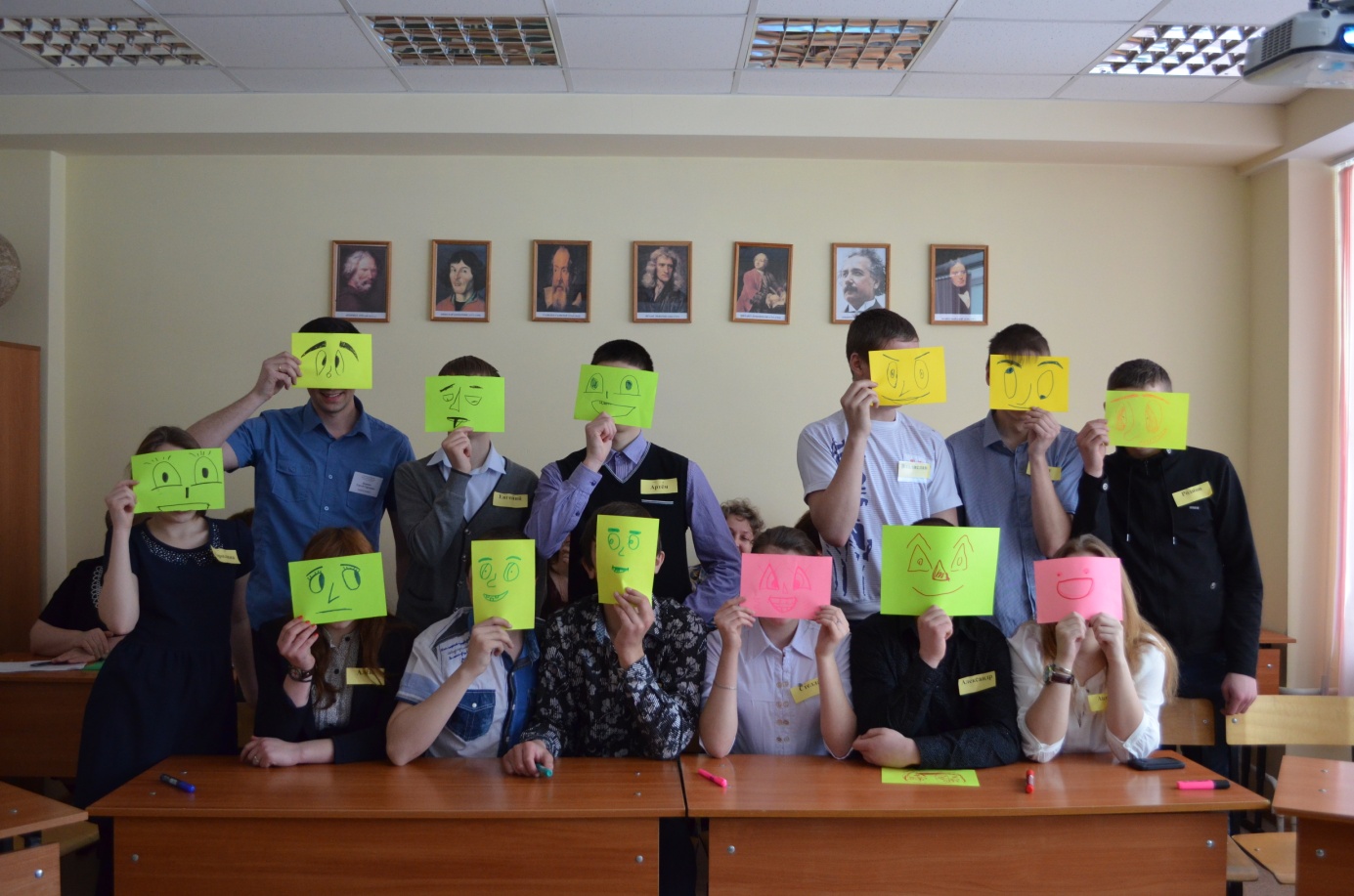 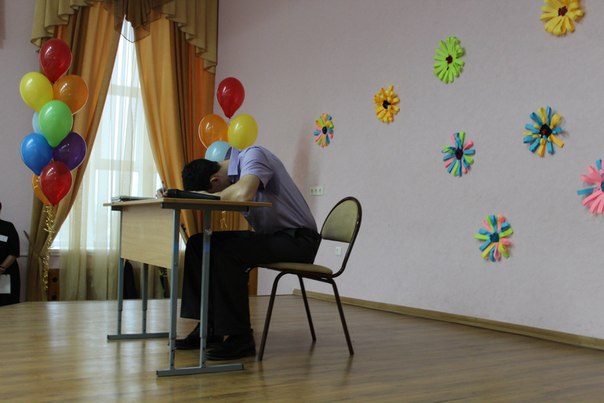 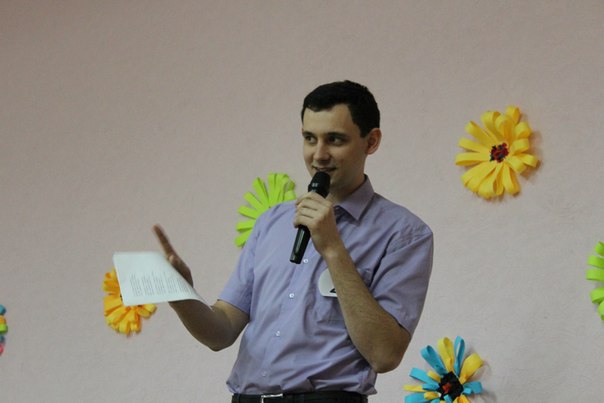 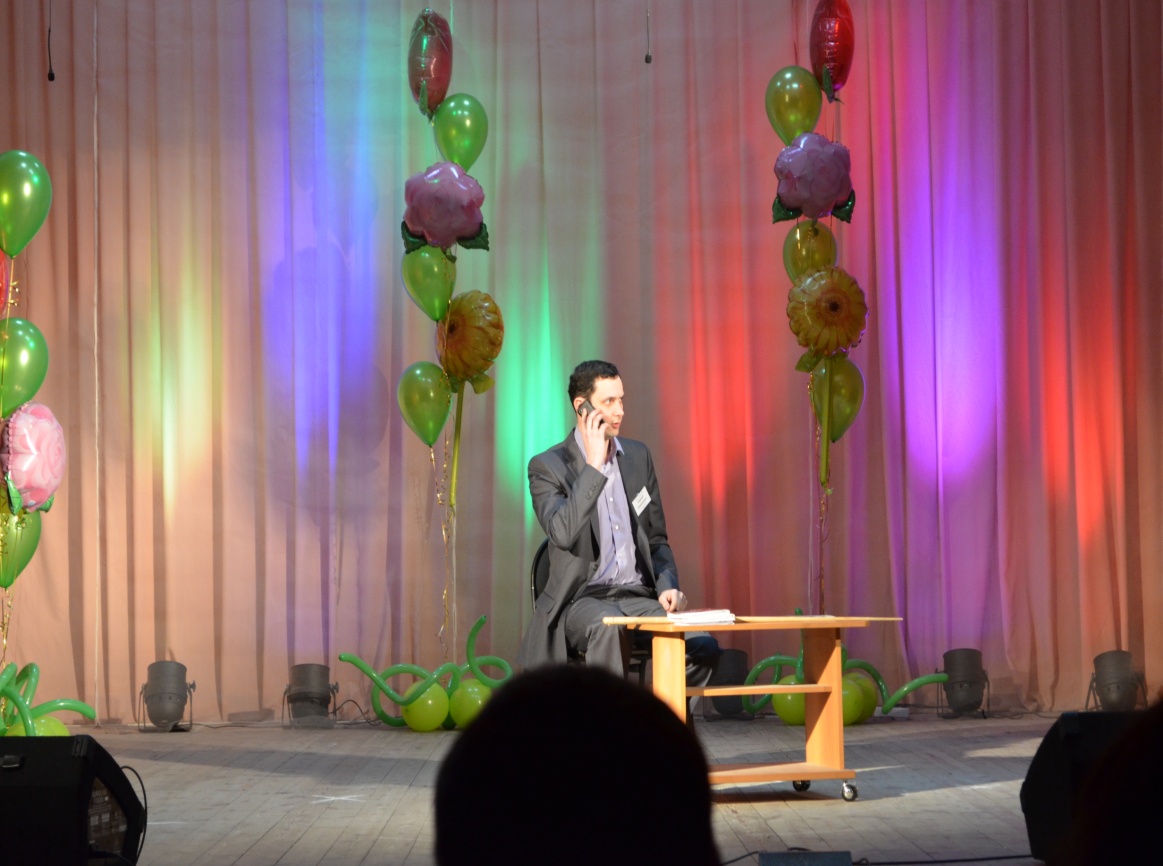 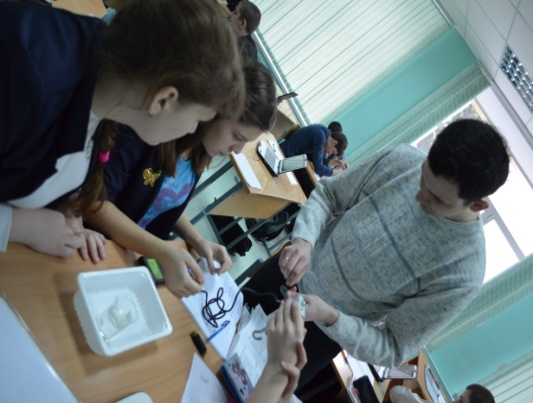 Ценный опыт
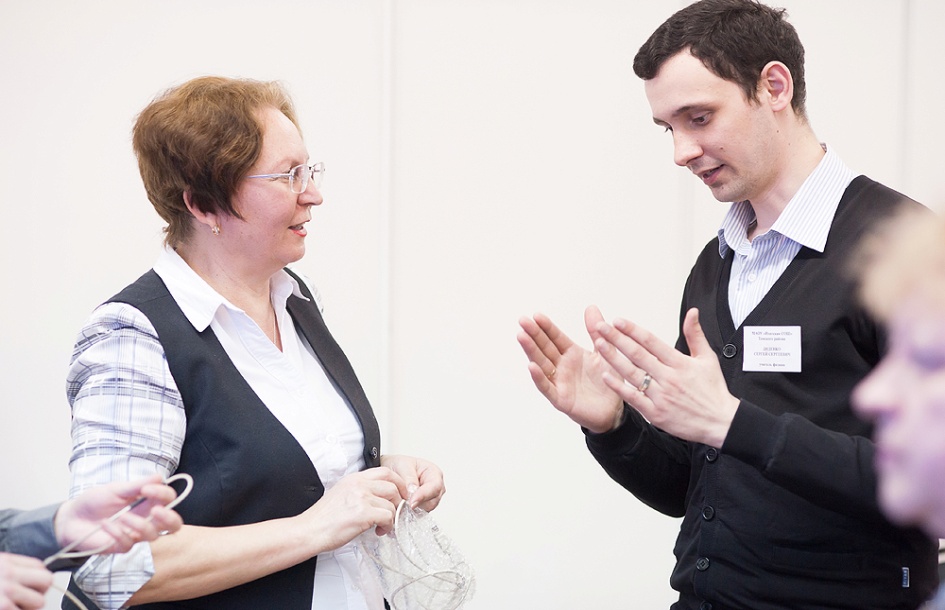 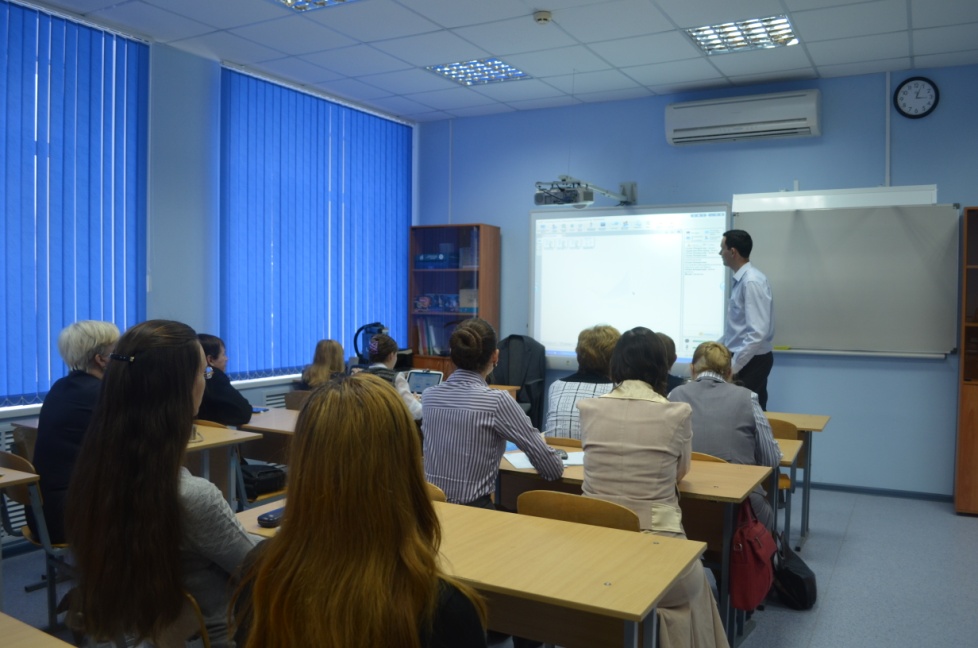 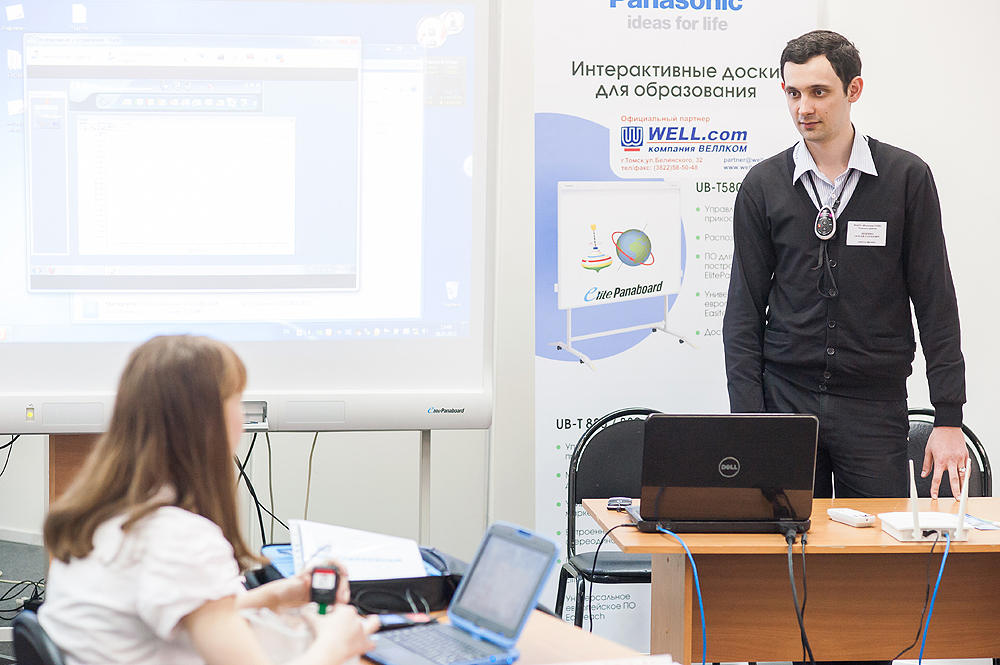 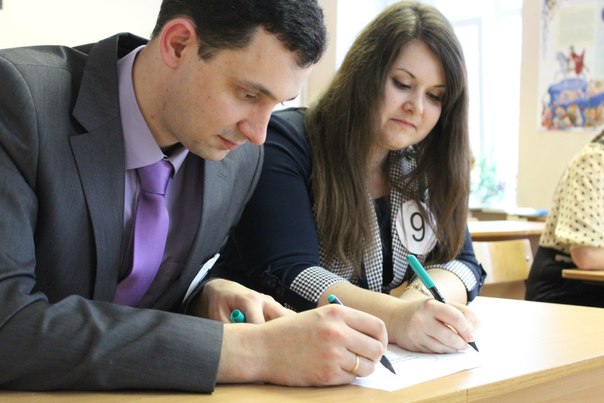 Все зависит от нас самих!)))
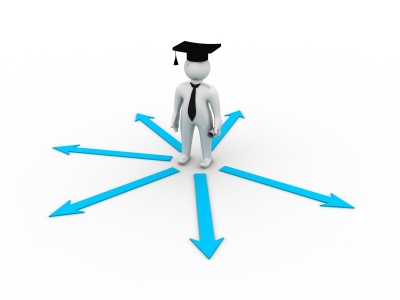